Unit 6I'm tall
WWW.PPT818.COM
tall
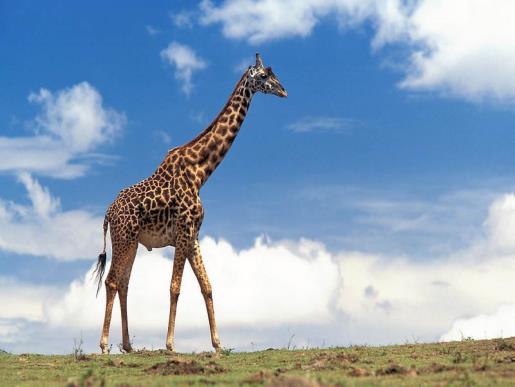 short
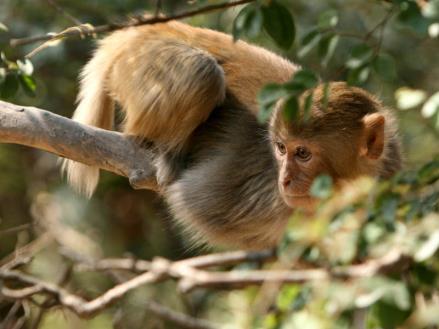 I'm tall,you are short
We are both tall.
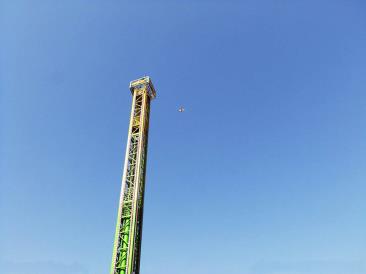 tall
opposite
tall       short
小知识
both  两个人都
all   三个人及三个人以上都
eg：We are both tall.
eg:  We are all tall.
重点句型
How tall I am?
你有多高啊？
How funny!
多么的好玩啊！
小习题
将对应的词连线。
1．long　　　　		A．small
2．big  				B．short 
3．green  			C．red
4．black  			D．warm
5．cool  			E．white
连词成句。
1．are，tall，both，We(.)
________________________________________________________________________
2．I，very，am，tall(.)
________________________________________________________________________
3．tall，is，so，Peter(！)
________________________________________________________________________
4．Lily，coming，is(.)
________________________________________________________________________
5．is，Your，tall，mother(.)
_______________________________________________________________________
答案
1.We are both tall.　
2.I am very tall.
3．Peter is so tall！　
4.Lily is coming.
5．Your mother is tall.